Informationsmöte blivande förskoleklass
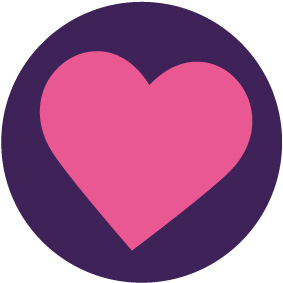 Funbo – den lilla skolan med det stora hjärtat
Agenda
Skolvalet skola & fritids
Funbo skola & fritids
Förskoleklass
Skolvalet 2024
Berörda vårdnadshavare får hem information om hur valet går till
Skolplats görs i e-tjänsten ”Mitt skolval”. Valet behöver bekräftas av båda vårdnadshavarna (om det finns två).
Valet görs mellan 10 – 31 januari
Besked om plats ges 12 mars
Du kan söka fritidshem när du fått en skolplacering.
3
Läs mer på Uppsala kommuns hemsida: Skolval - Uppsala kommun (https://www.uppsala.se/skolval)
Fritidshem
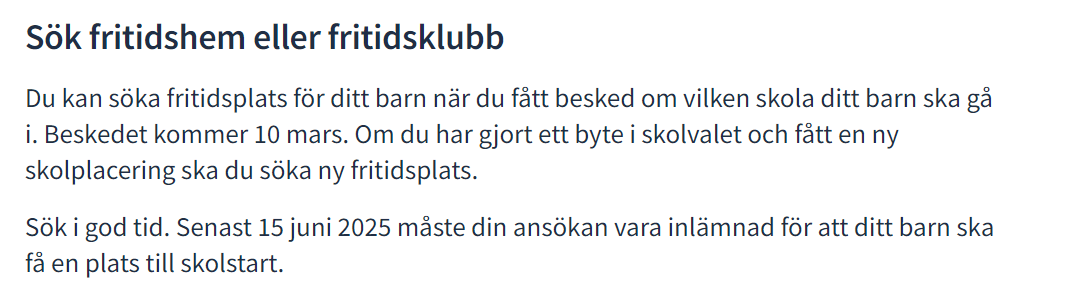 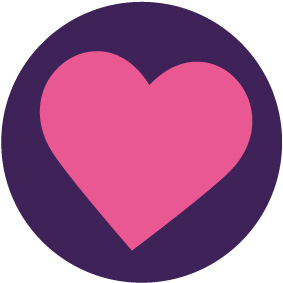 4
Funbo skola – den lilla skolan med stora hjärtat
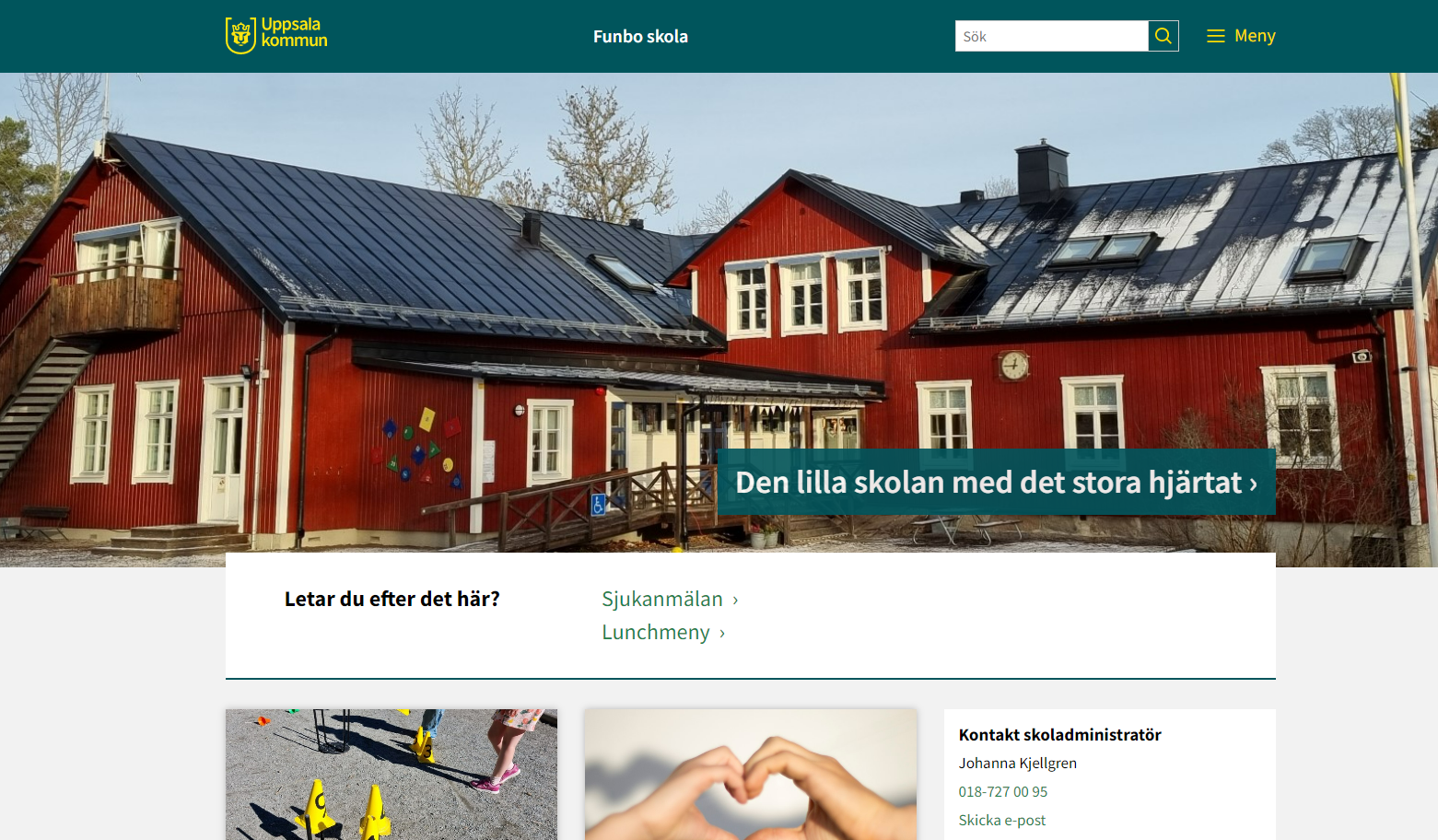 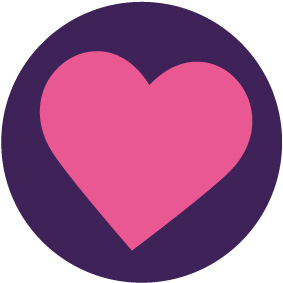 Funbo skola
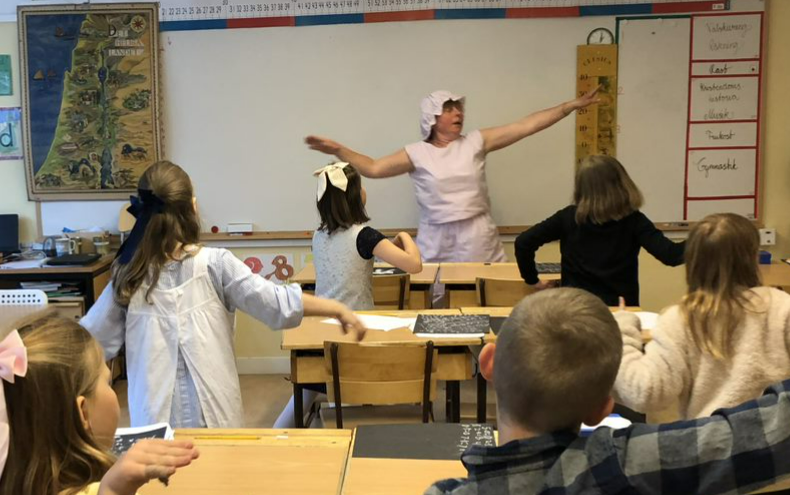 Gammeldags skoldag
6
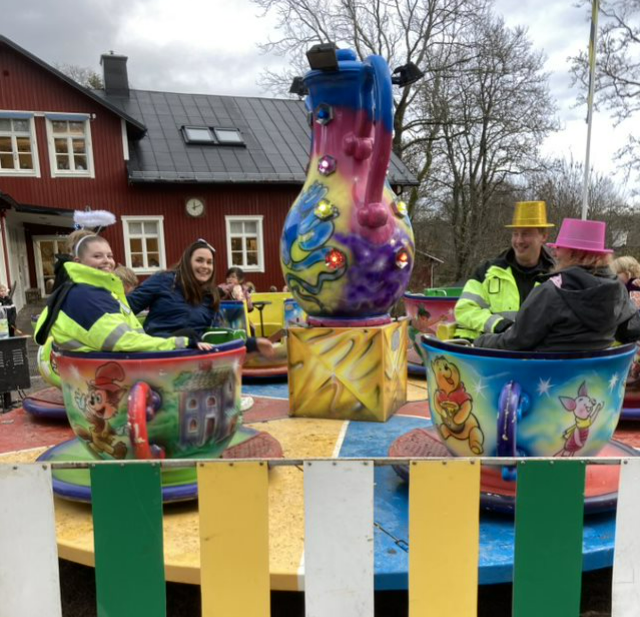 Skolan fyllde 175 år (huset 145 år)
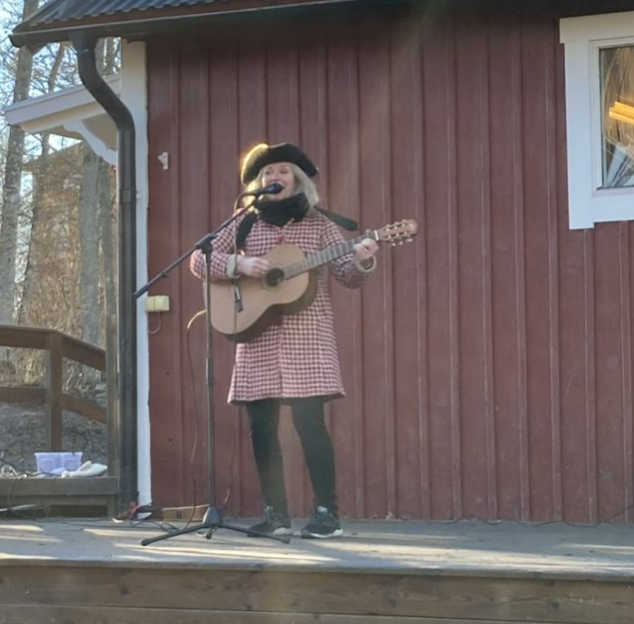 7
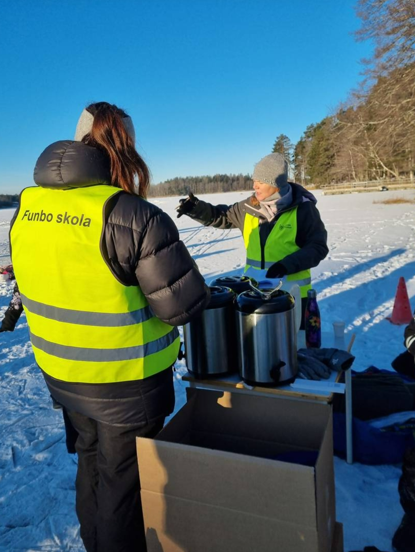 Skridskodag i Fjällnora
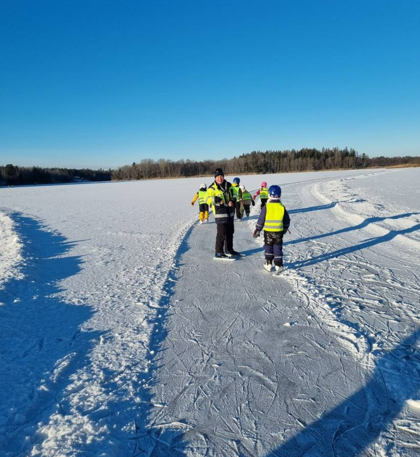 8
Övriga aktiviteter
Skoljogg – alla
Hälsoveckan –alla
Vildmarksleden i Fjällnora – åk 2-3
Avslutningslunch åk 3
Funboskolans dag - alla
Kamratdag – alla
Övrigt i klasserna: hälsoäventyret, teater mm.
9
Systematiska kvalitetsarbetet (exempel)
Elevråd åk 1-3
Egna trygghets och trivselenkäter, okt + maj
Kommunens enkät – februari (+Skolinspektion vartannat år)
Kamratpromenad fritids
Plan mot diskriminering och kränkande behandling, utv 3 ggr/år
Gemensamma rapporteringssystem, KIA (skador) och DF Respons (kränkningar). Skola24 (närvaro). Unikum (pedagogisk plattform och kommunikation).
Utrymningsövning
10
Elevhälsoteam
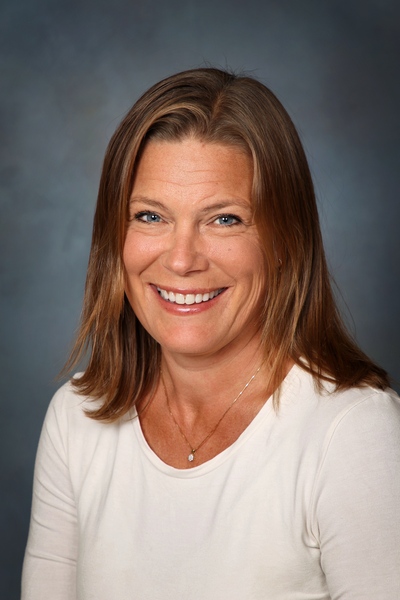 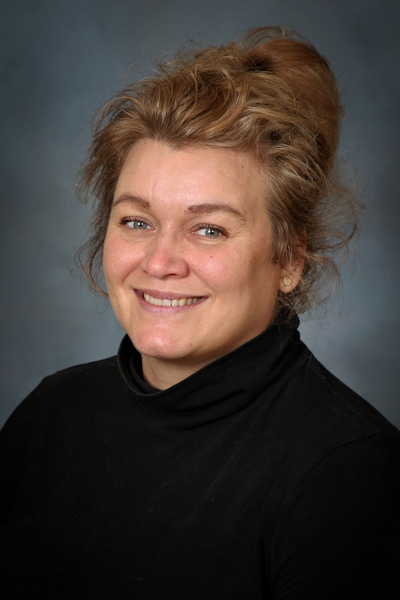 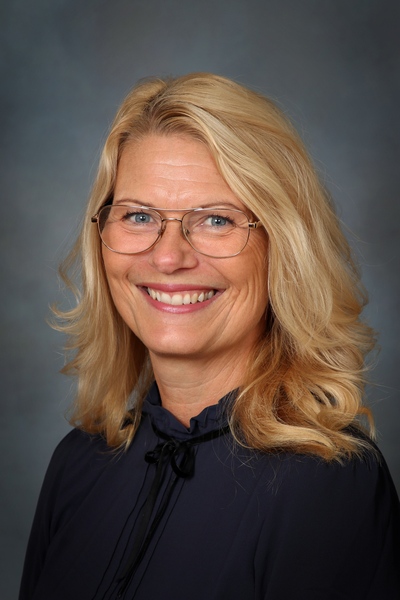 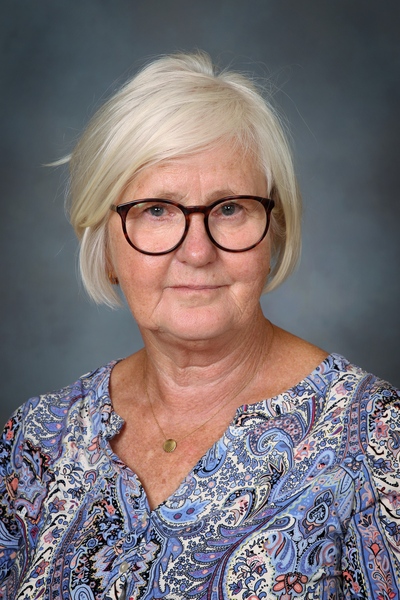 Special-resurslärare Sara Bagge  Psykolog Josefin Sjömark       Rektor Anna Carlén                 Skolsköterska Maud Enbom
11
Matsal
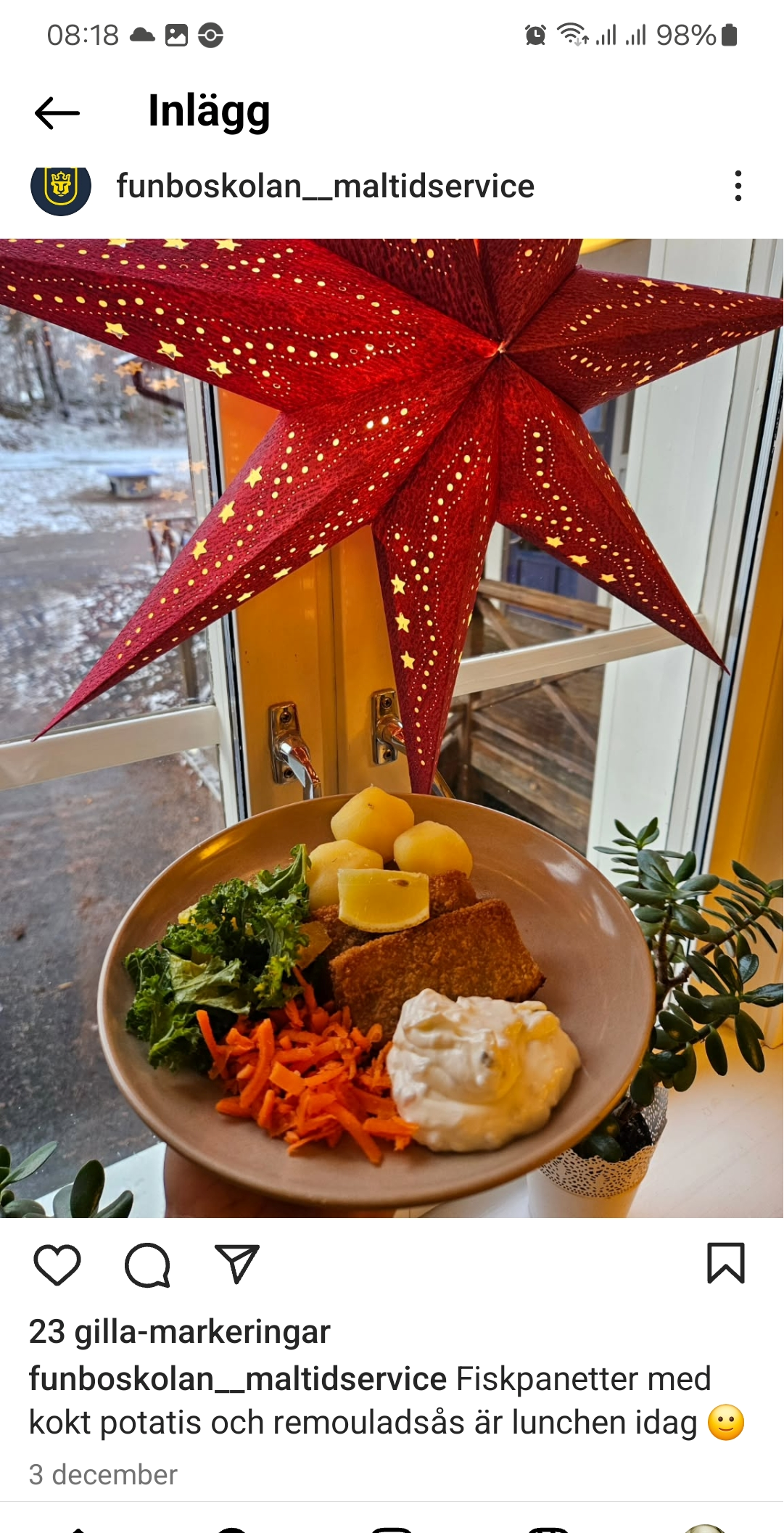 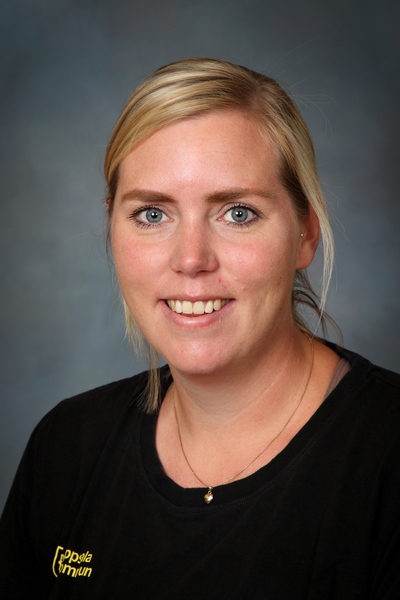 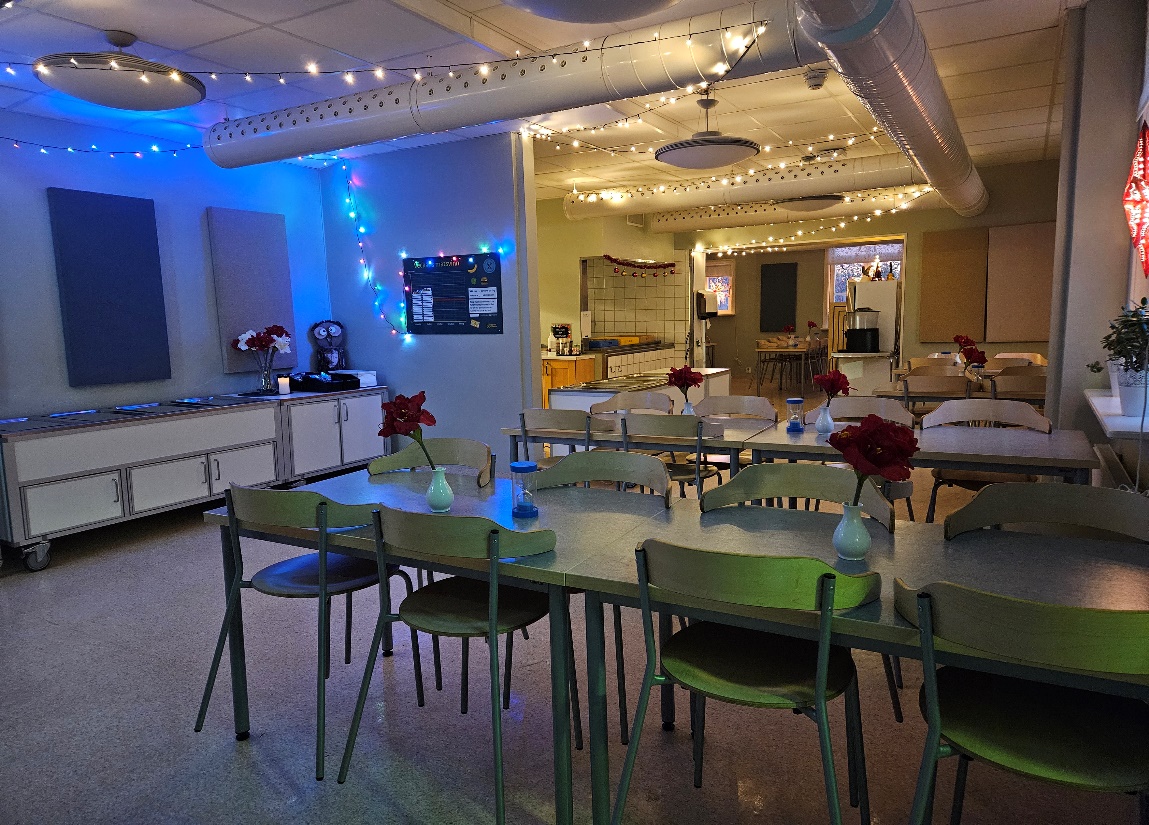 12
Fritidshemmet
Kompletterar skolan tids- och innehållsmässigt genom den samlade skoldagen
med tyngdpunkt på den sociala utvecklingen.
Lärandet sker genom praktiskt arbete med teoretiska inslag anpassade till barnens förutsättningar och behov.
Barnen erbjuds en stimulerande och utvecklande fritid som är varierad och utgår från barnens behov och intresse
13
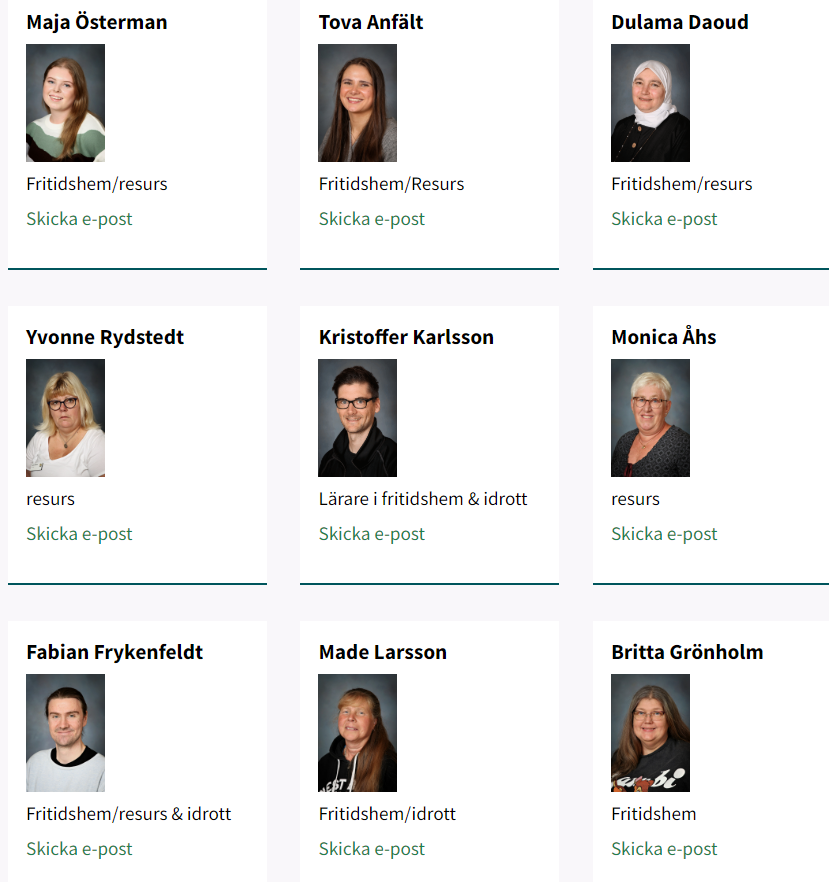 Förskoleklassen är numera obligatorisk
Enligt skollagen och barnkonventionen ska barnets bästa vara utgångspunkten för all verksamhet.
Förskoleklassen ska stimulera elevers utveckling och lärande och förbereda dem för fortsatt utbildning.
Utbildningen ska utgå från en helhetssyn på eleven och elevens behov.
Förskoleklassen ska främja allsidiga kontakter och social gemenskap
15
Samma som fritids fast utan…
Förskoleklassens uppdrag
16
16
[Speaker Notes: Läroplan och styrdokument]
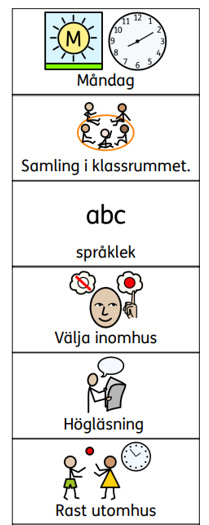 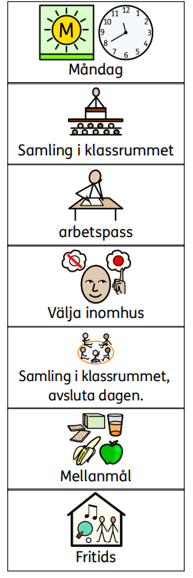 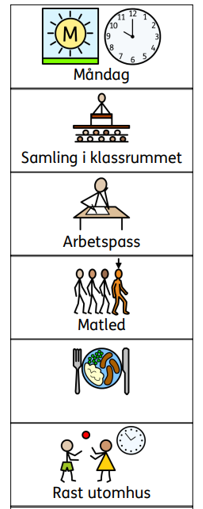 8.10-9.30 + rast
10.00-11.40 inkl rast
11.40-13.20
Besöksdag och föräldramöten
Kombinerad besöksdag och föräldramöte i slutet av maj/början av juni.
Ca 8.10 Lek på gården för de som vill
8.30 samling ute
8.45 Eleverna går till klassrummet. Föräldrar till matsalen för föräldramöte.
9.30 samling ute & hemgång
18
För mer information
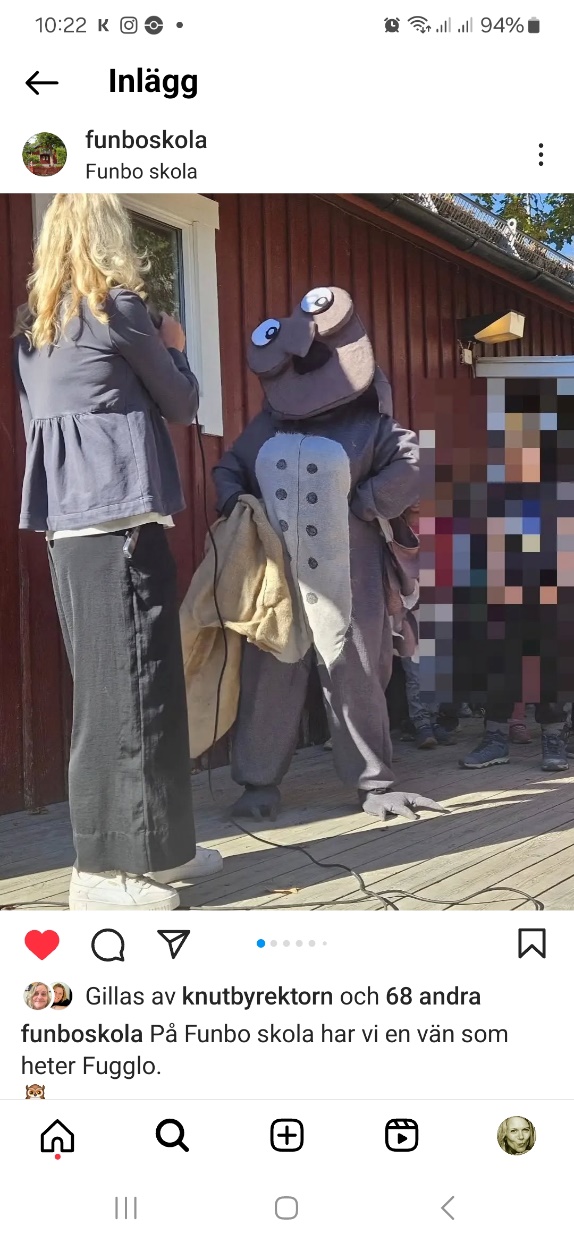 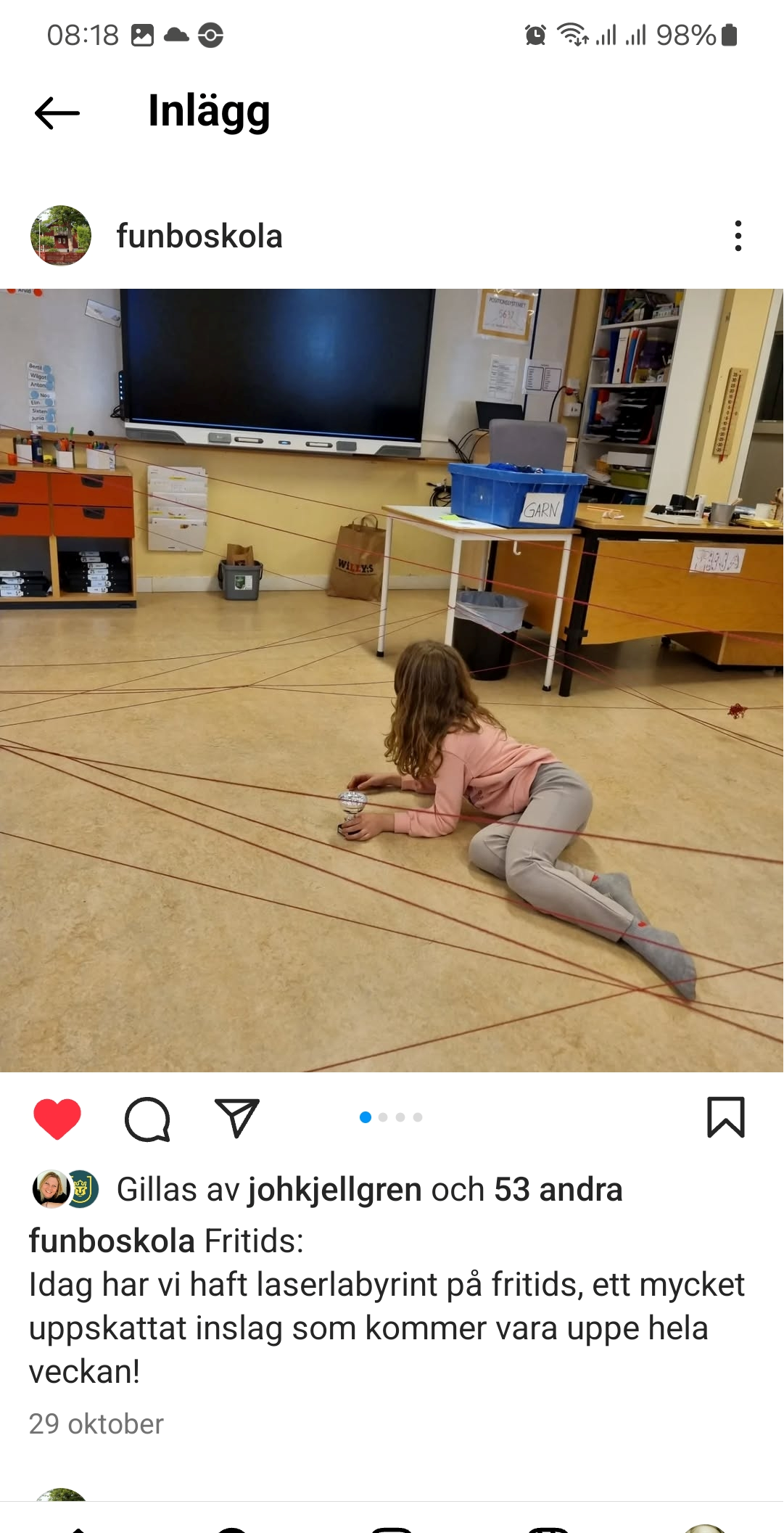 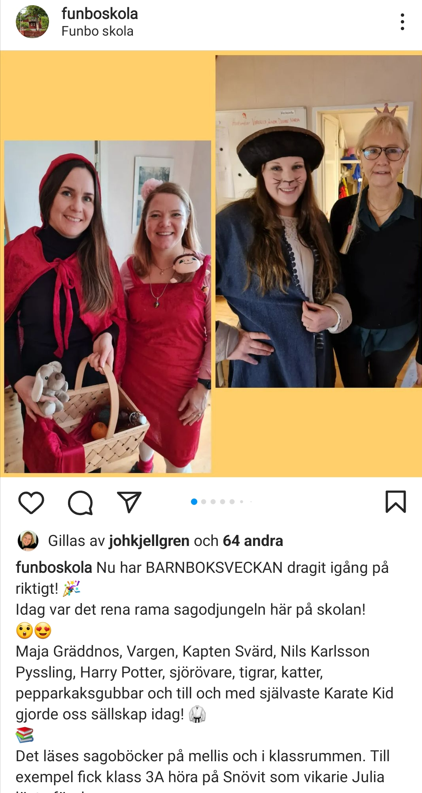 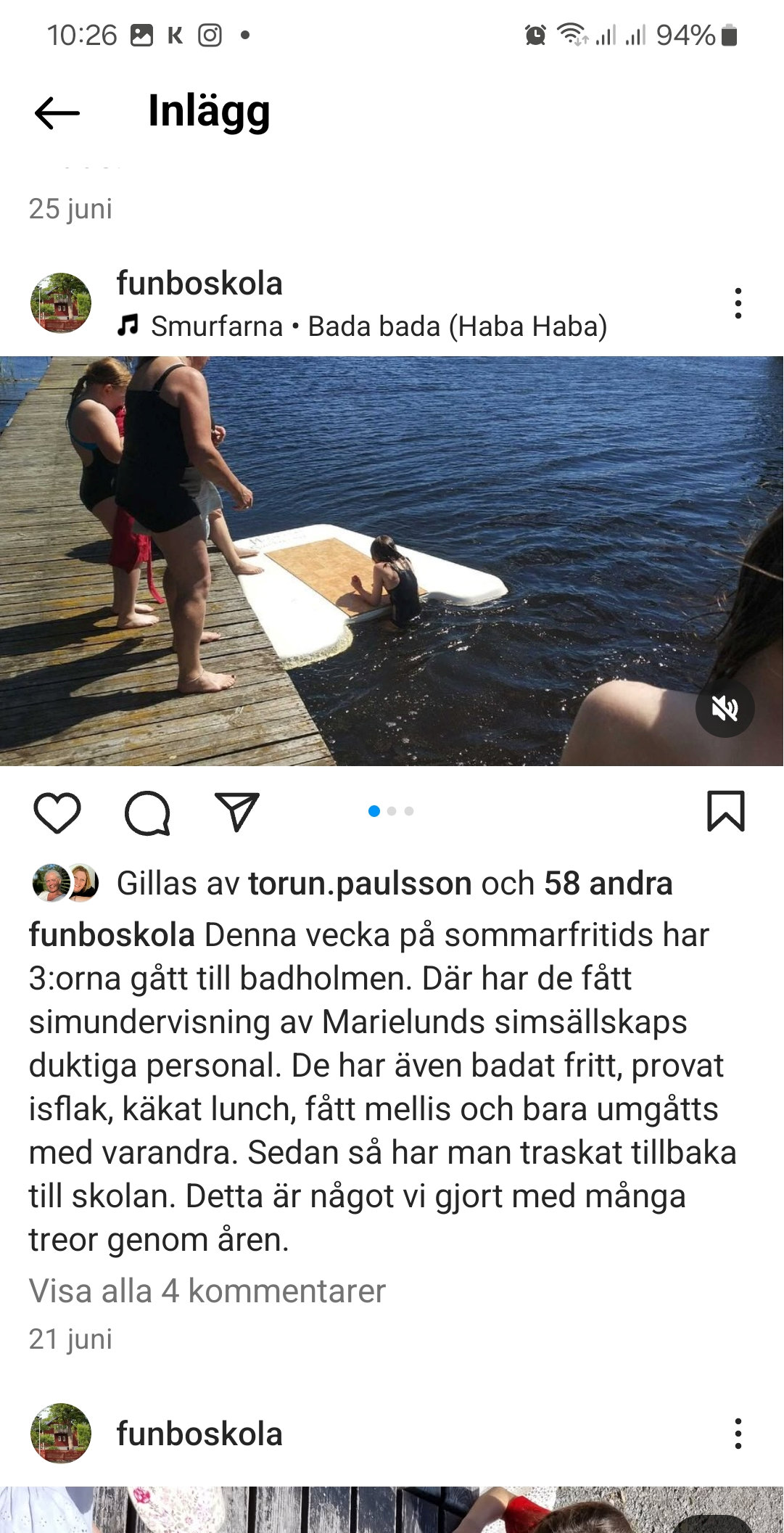 19
Utvärdering
Frågor som dök upp: öppettider fritids, hur många elever nu och årskurser. Hur många elever lämnas över?
Andel lärare och resurser i förskoleklassen- utifrån behov
Lägga till om skolgården, uppdelning. Varseljackor.
Börja i paviljongen, se flytta upp.
Frukost på fritids.
Någon som har syskon redan som vill tillägga något som är glömt eller en styrka som kan lyftas?
21